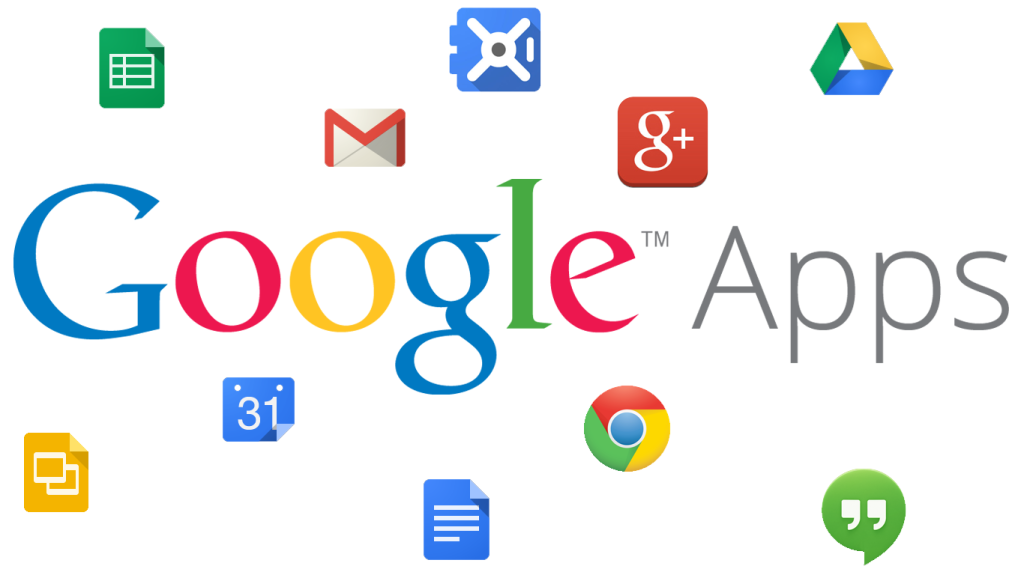 ZKUŠENOSTI S PODPOROU UŽIVATELŮ GOOGLE
Mgr. Viktor Chejlava
Mgr. Jan Topinka
odbor Kvalita
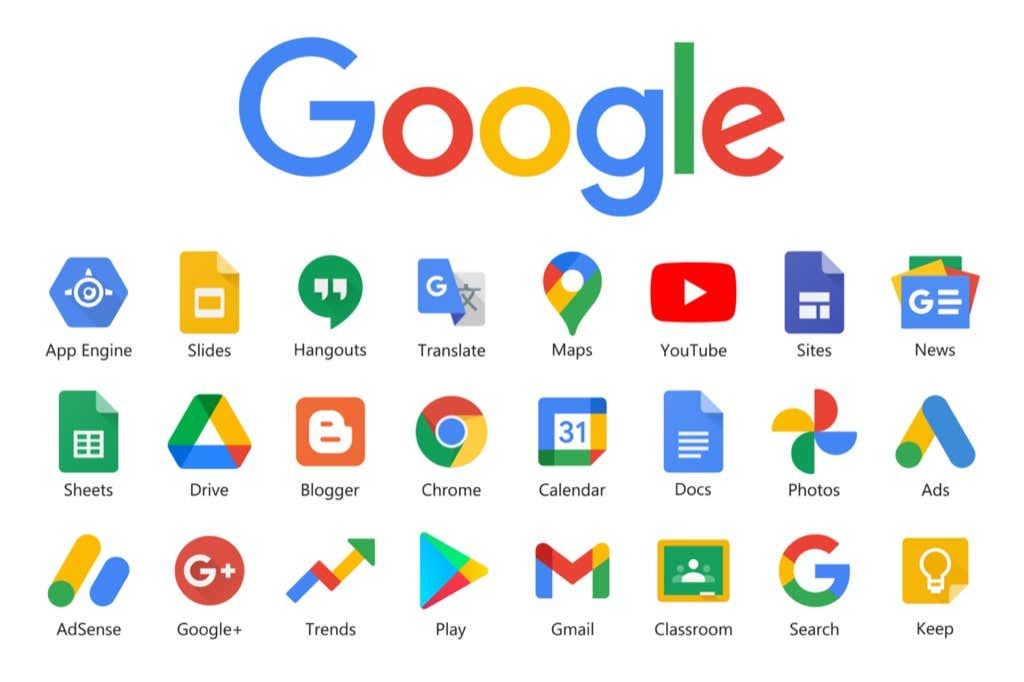 Výhody Google Classroom
Dostupné pro všechny uživatele v rámci ZČU
Snadné založení kurzu pomocí IS/STAG
Jednoduché na ovládání
Výhodné pro aktivní uživatele aplikací Google
Vytvoření schůzky přes Google MEET
Připojení přes internetový prohlížeč
Platforma má připravenou aplikaci pro mobilní zařízení (iOS, Android)
Řešené požadavky Google aplikace (z rt.zcu.cz)
Problém s přihlášením do schůzky students/gapps
Jak hodnotit úkoly v Google Class
Informace k licencím
Obnovování kurzů v dalších akademických letech
Nahrávka schůzky v Google MEET končí u prvního, kdo se připojí do místnosti
Role moderátora, omezení aktivity účastníků (sdílení obrazovky)
Nefunkční rozmazání pozadí (lze pouze v chrome)
Nevýhody služeb Google classroom na ZČU
jiný tvar než univerzitní email - uzivatel@gapps.zcu.cz
komplikované nastavení - administrace
nemožnost admin role pro vstup do všech vytvořených týmů
velké změny v ovládání a funkcích ze strany Google (změna vizuálu, nové funkce)
Menší možnosti asynchronní výuky.
Chybí prvky pro řízení studia, omezené možnosti testování a vkládání interaktivních prvků.
Nižší podpora alternativních prohlížečů.
Návody a popis Google CLASSROOM
Dostupné na webu CŽV - https://czv.zcu.cz/zajisteni-distancni-vyuky/






Návody budou v rámci NPO během roku 2023 aktualizovány.
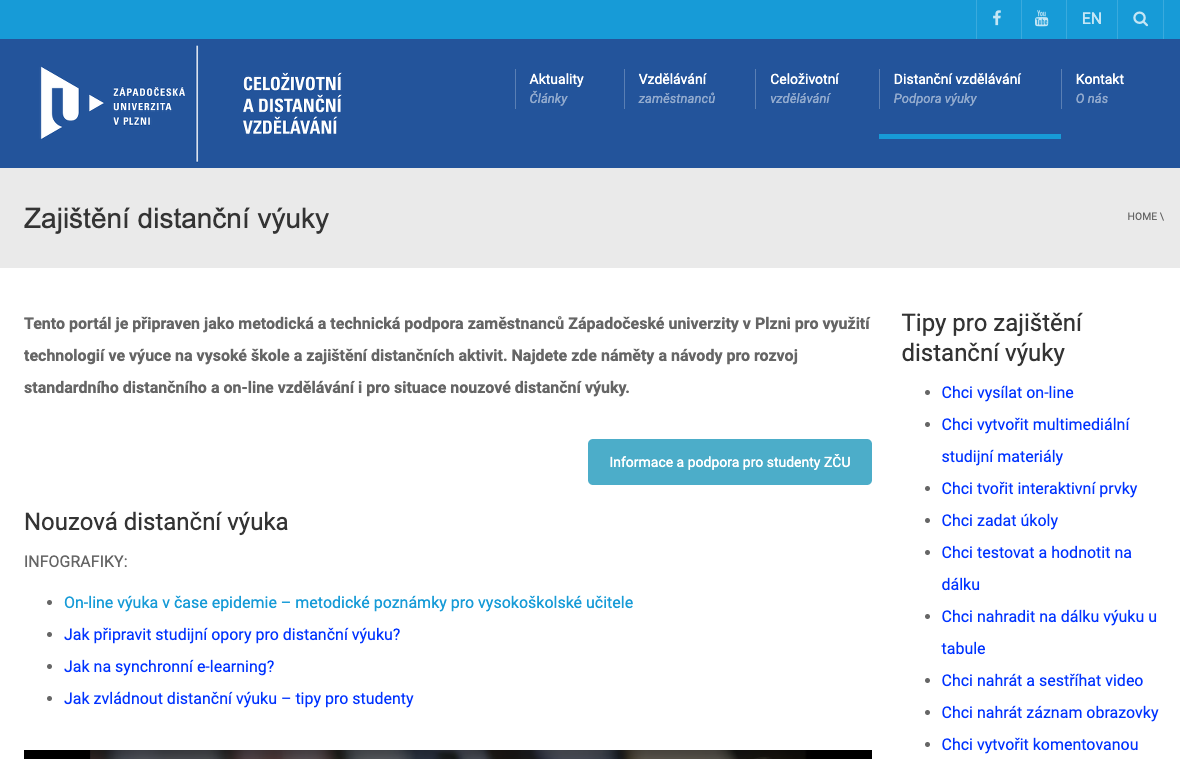 Propojení IS/STAG a GOOGLE CLASSROOM
Každý učitel si může založit učebnu v Google classroom pomocí  IS/STAG
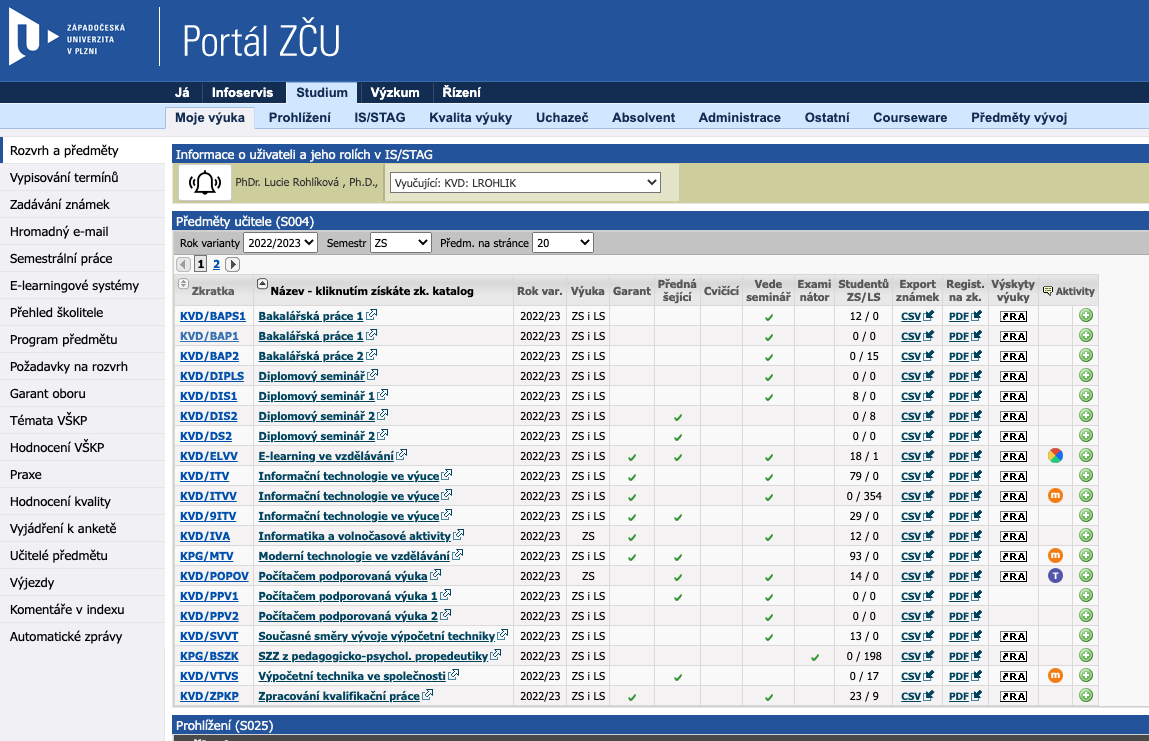 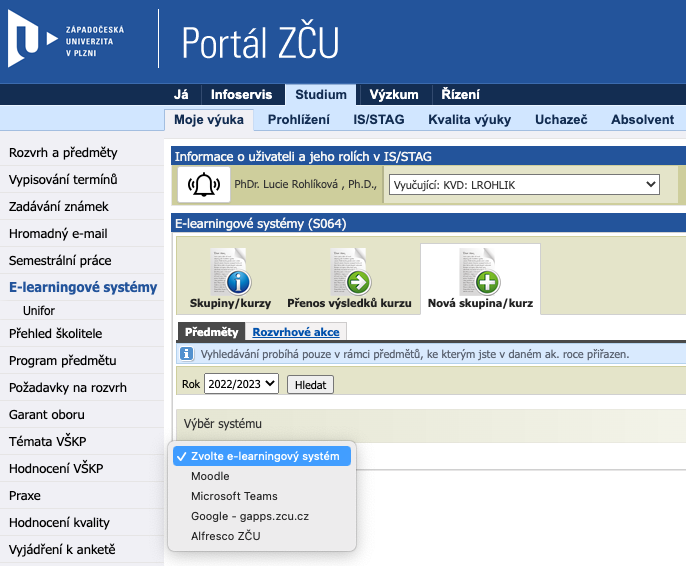 Novinky v Classroom a Meet
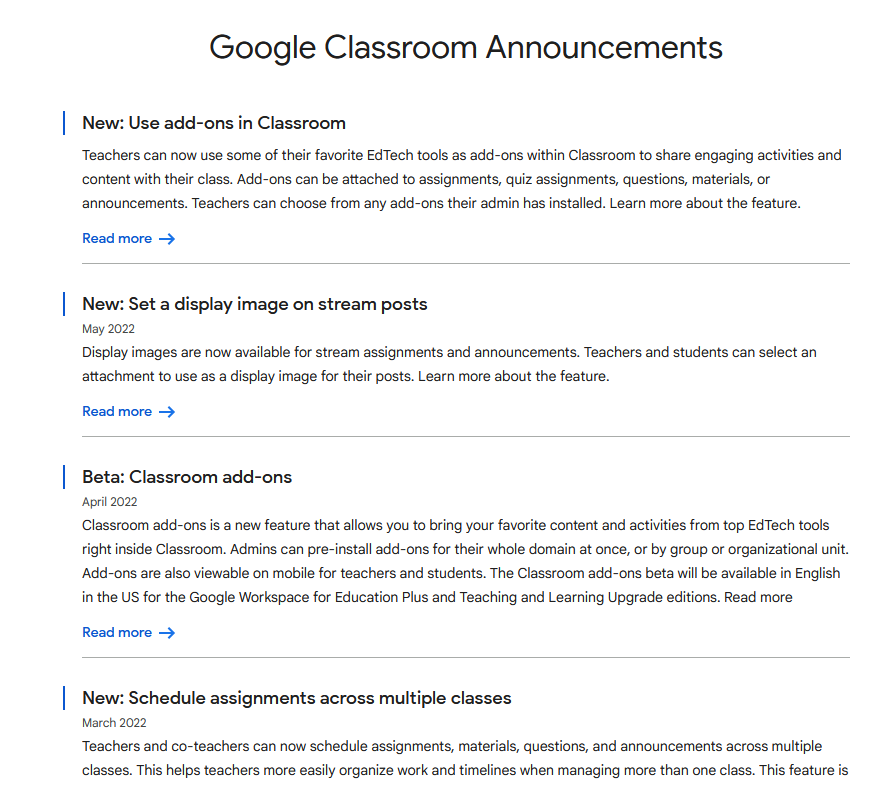 https://support.google.com/edu/classroom/announcements/11339434?hl=en
https://support.google.com/meet/answer/9545619?hl=en
Děkujeme za pozornost.
Prostor pro dotazy.
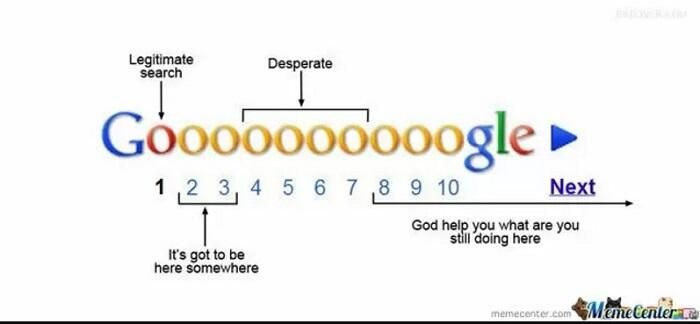